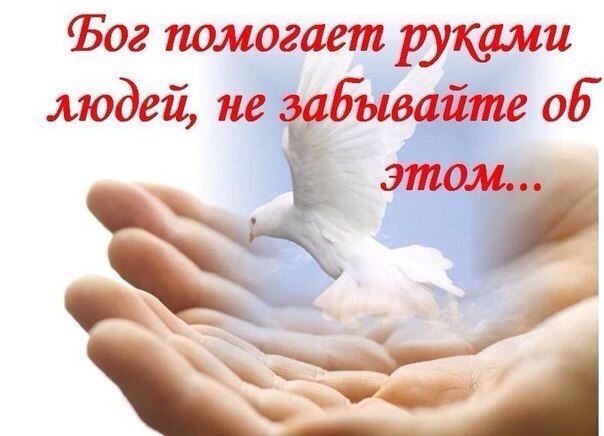 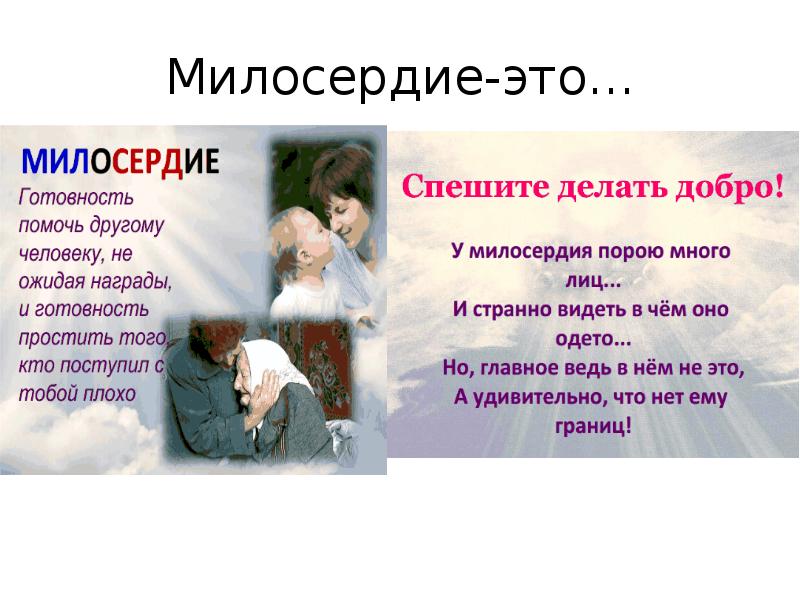 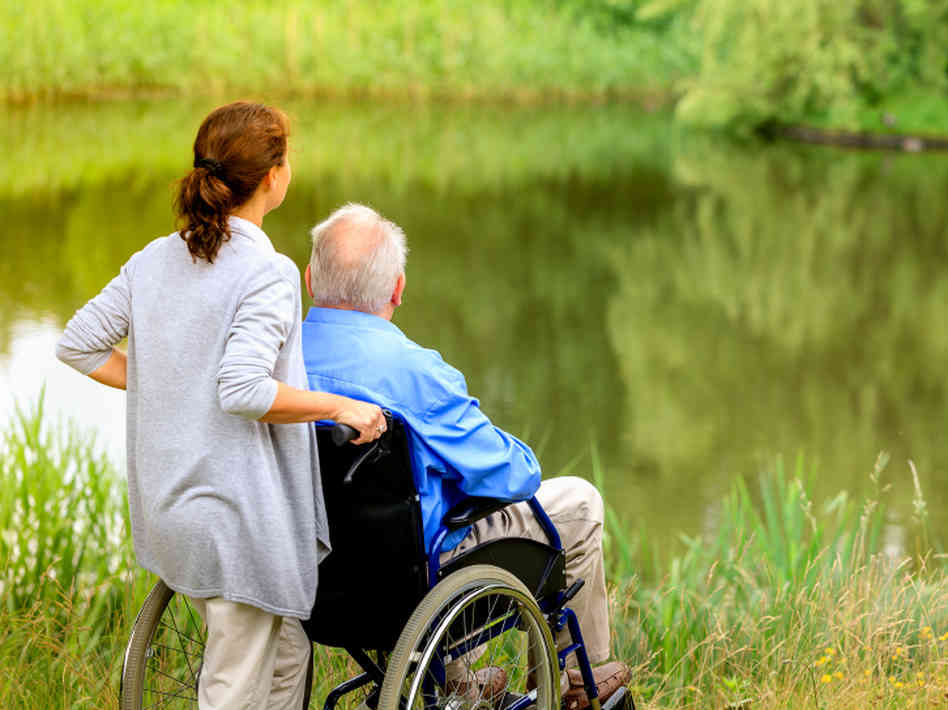 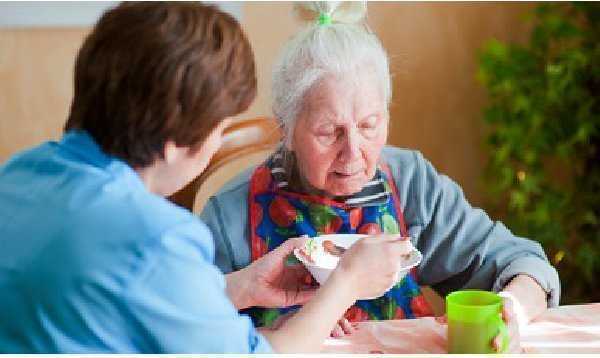 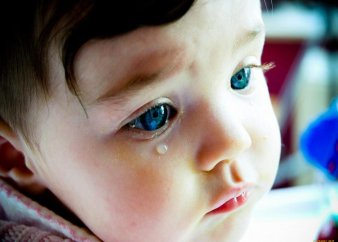 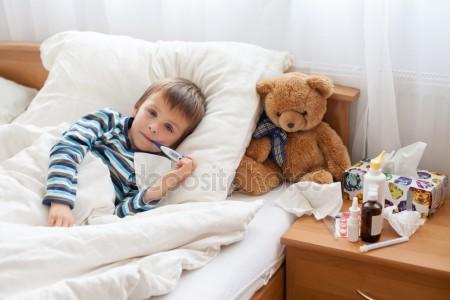 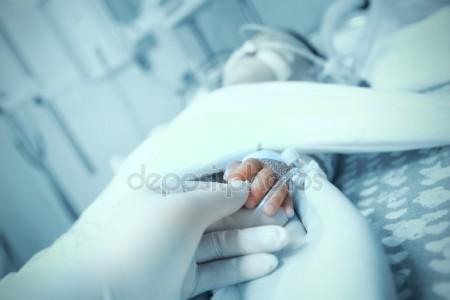 “Если бы ты всегда и везде, всю свою жизнь оставлял для людей только хорошее – цветы, мысли, славные воспоминания о себе – легка и приятна была бы твоя жизнь” 
                                         М. Горький
“Думай хорошо, и мысли созреют в добрые поступки” 
                           Л.Н. Толстой